Welcome to BIology
Abut the class
Honors Biology is a required course for all RTC Medical Preparatory students and is the foundation necessary to pursue a career in the medical sciences. 

Students in this course will examine 
cell structure and function 
energy relations within and among cells
 genetics & heredity 
evolution and the relationship between organisms and their environment

Students will be encouraged to make connections with prior knowledge
Textbook
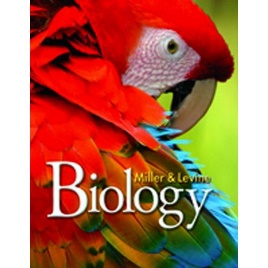 Miller & Levine Biology: 2010 On-Level, Student Edition (9780133669510): Kenneth R. Miller, Joseph S. Levine
Course Expectations
The major objective is to have all students learn and be successful in class. No students has the right to interfere in any way with my ability to teach students to learn.

All students are expected to follow the RTC Medical Preparatory code of Conduct.

All students are expected to have a Laboratory Safety Contract with parent signature on file before beginning any lab work.

All students are expected to follow specific class rules that will be outlined below.
What You’ll need
3 ring binder with at least a 2”spine
Composition Notebook 
Must be for biology only
Spiral notebooks are NOT okay
I have them for sale for 50cents
Pens/ pencils
A pair of scissors
Classroom rules
Arrive on time. If you’re late to class you must have a hallpass to enter.
Be respectful of other people. This includes (but is not limited to) their opinions, ideas, clothing, and questions.
 Come to class prepared to learn. (Pencils sharpened, pen, paper, and notebooks) 
 Respect all property. (School property, personal property, and other's property)
SLANT
slant
Sit up: Both feet should be flat on the floor, your back straight, your head up and facing the speaker, and your hands on top of your desk.  Sitting with proper posture helps you pay better attention to lessons, and interact more with discussions and activities.
Listen: Leaning forward will show you are interested in the lesson and you are listening.
Ask & answer questions: Stay on the topic and ask meaningful, interested questions about the discussion and activities.  Your question might help others understand the lesson better too.
Nod your head and take notes during lecture: Nodding your head shows the teacher you understand the lesson.  It is a non-verbal conversation between you and the teacher
Track the teacher: Communicate with the teacher both during and after class to make sure you understand, get extra help, check on your progress, or get missed assignments.  If you are confused about something, ASK the teacher.  Also attend tutorials ~ they are there to help you.
Grading
Grade determination
Semester formula
Exams/ Quizzes	40%
Labs/ Projects	30%
Homework		10%
Classwork		20%
First Quarter		 45% of Semester Grade	
Second Quarter	 	45% of Semester Grade	
Final Exam	 	10% of Semester Grade
Ms McQuade
www.mcquadesbioconnect.weebly.com